Муниципальное бюджетное общеобразовательное  учреждение «Средняя общеобразовательная школа № 15 п. Березайка»
Презентация к уроку.

«Системный подход в изготовлении одежды»



Учитель технологии: 
Григорьева Галина Николаевна
«Системный подход в изготовлении одежды»
«Забота о красоте одежды – большая глупость, и вместе с тем не меньшая глупость не уметь хорошо одеваться». Ф.Честерфилд
Первый советский  художник – модельер  Надежда Петровна Ламанова (1861 – 1941).  « Для чего создаётся костюм, для кого, из чего»
Художник – модельер
Художник – конструктор
Технолог швейного производства
Оператор швейного оборудования
Последовательность изготовления швейного изделия
Силуэты  одежды
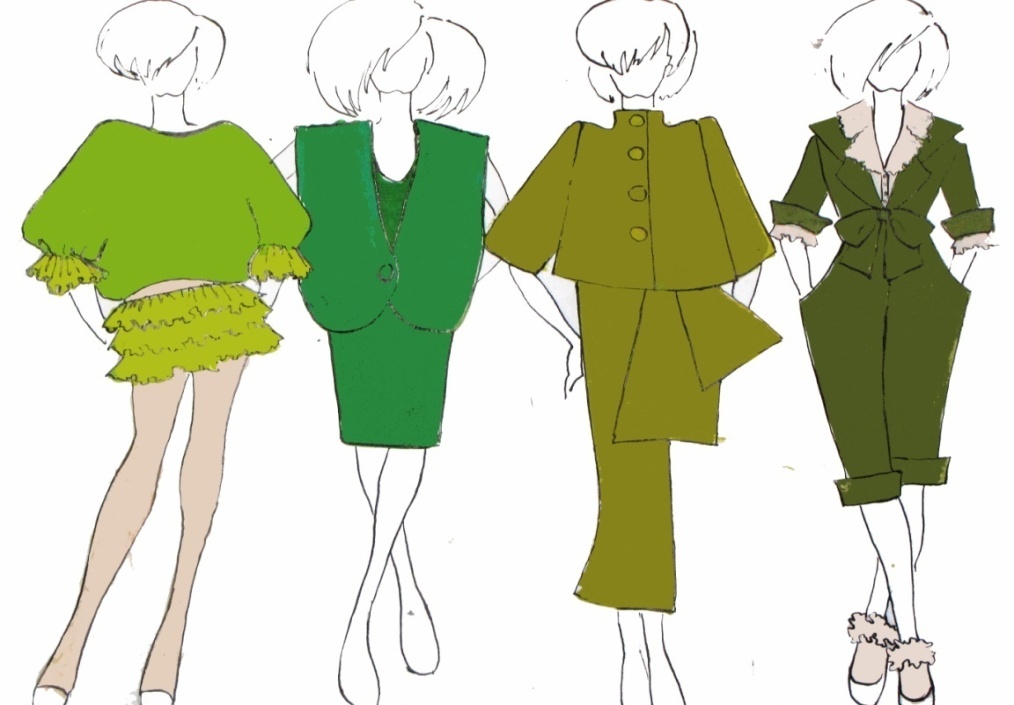 Пропорции в одежде
а – короткий верх, длинный низ; б – длинный верх, короткий низ;
	в – ровные верх и низ.
.      Эффекты зрительных иллюзий.
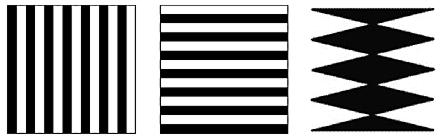 Иллюзия – нечто кажущееся, обман чувств, ошибочное восприятие предметов, явлений.
Иллюзия полосатой ткани
Иллюзия контраста
Как одевать девушку с узкими плечами?
Как одеваться девушке с короткой шеей?
Как одеваться девушке с длинной шеей?
Цвет
Цветовое решение
Практическая работа
Выполнение эскизов моделей одежды на тему
 «Летний отдых».

Макетирование на условную фигуру.
Алгоритм выполнения практической работы
1. Обвести карандашом контуры условной фигуры на листе в альбоме.
2. Наметить места для прорезей на плечах и линии талии .              Аккуратно сделать прорези длиной 5 – 7 мм для закрепления моделей одежды.
3.Выполнить эскизы моделей одежды из цветной бумаги или кусочков хлопчатобумажной ткани с закрепительными деталями по размеру прорезей. Модели для летнего отдыха должны представлять собой плечевые и поясные изделия простой конструкции. Определённого силуэта, соответствующих пропорций и цветовой гаммы. Костюм могут дополнять головной убор, сумка, украшения, обувь.
4. Вырезать модели одежды с закрепительными деталями и закрепить на  условной фигуре.
5.  Ответить устно на вопросы:
-  Из какой ткани может быть выполнена твоя модель одежды?
-  Где можно отдыхать в этой одежде?
-  Какие силуэт, пропорции имеет придуманный тобой костюм?
-  Какого цвета он должен быть?
-  Какие дополнения можно подобрать к костюму?
6.   Модели одежды сложить в конверт, приклеить к обложке альбома.
Итог урока
Мини- защита творческих работ
Интернетресурсытехнология обработки ткани. Учебник для 5 класса В. Н . Чернякова.Просвещение, 2003 годУроки по курсу «Технология» 5- 9 класс девочки   2006 год.